Plato                                         Ancient Greece
What we know about 
Socrates comes mostly 
from his student, Plato.  
Plato called Socrates 
"the best of all men I 
have ever known."   Plato 
wrote down his teacher’s 
ideas in a series of dialogues.  
A dialogue is a conversation between two people.
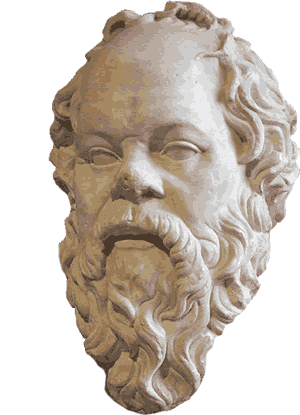 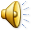 Plato                                         Ancient Greece
What we know about 
Socrates comes mostly 
from his student, Plato.  
Plato called Socrates 
"the best of all men I 
have ever known."   Plato 
wrote down his teacher’s 
ideas in a series of dialogues.  
A dialogue is a conversation between two people.
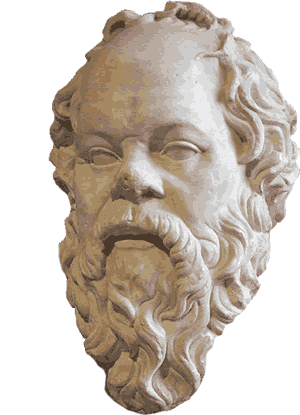 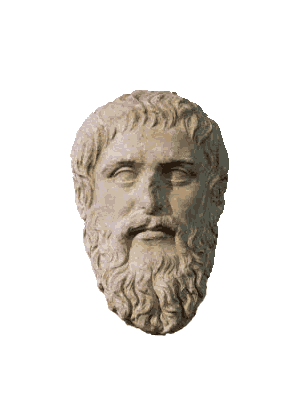 Plato                                         Ancient Greece
What we know about 
Socrates comes mostly 
from his student, Plato.  
Plato called Socrates 
"the best of all men I 
have ever known."   Plato 
wrote down his teacher’s 
ideas in a series of dialogues.  
A dialogue is a conversation between two people.
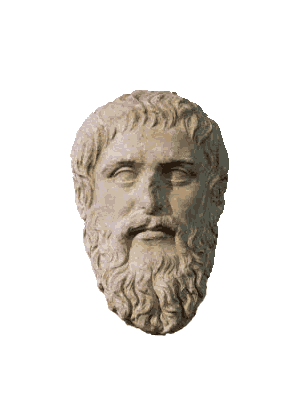 Plato                                         Ancient Greece
What we know about 
Socrates comes mostly 
from his student, Plato.  
Plato called Socrates 
"the best of all men I 
have ever known."   Plato 
wrote down his teacher’s 
ideas in a series of dialogues.  
A dialogue is a conversation between two people.
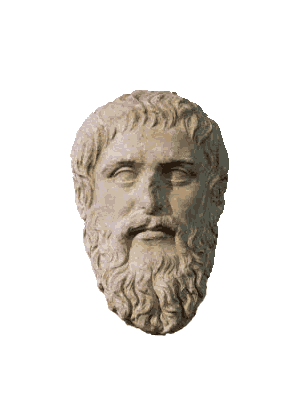 Plato                                         Ancient Greece
Plato was a young man when he began to study with Socrates.  Plato came from a very wealthy and powerful family.  He was named Aristocles, but he was better known as Plato, a nickname that means “broad.”  Plato’s nickname could have referred either to the philosopher’s broad shoulders, or to the breadth of his great intellect.
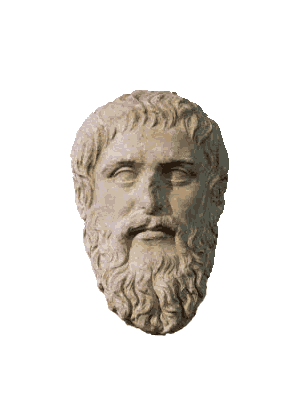 Plato                                         Ancient Greece
Plato was a young man when he began to study with Socrates.  Plato came from a very wealthy and powerful family.  He was named Aristocles, but he was better known as Plato, a nickname that means “broad.”  Plato’s nickname could have referred either to the philosopher’s broad shoulders, or to the breadth of his great intellect.
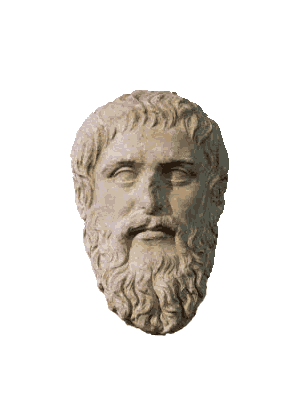 Plato                                         Ancient Greece
Plato was a young man when he began to study with Socrates.  Plato came from a very wealthy and powerful family.  He was named Aristocles, but he was better known as Plato, a nickname that means “broad.”  Plato’s nickname could have referred either to the philosopher’s broad shoulders, or to the breadth of his great intellect.
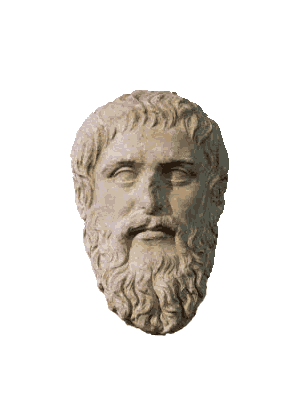 Plato                                         Ancient Greece
Plato was a young man when he began to study with Socrates.  Plato came from a very wealthy and powerful family.  He was named Aristocles, but he was better known as Plato, a nickname that means “broad.”  Plato’s nickname could have referred either to the philosopher’s broad shoulders, or to the breadth of his great intellect.
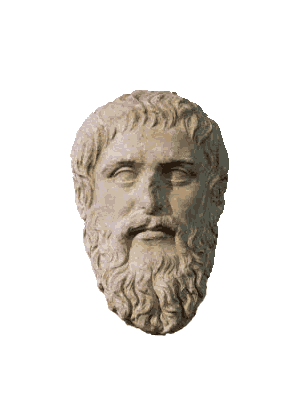 Plato                                         Ancient Greece
When Socrates died, Plato left Athens for more than a decade.  He returned to start the Academy, a school where Plato and his invited guests would discuss philosophy.
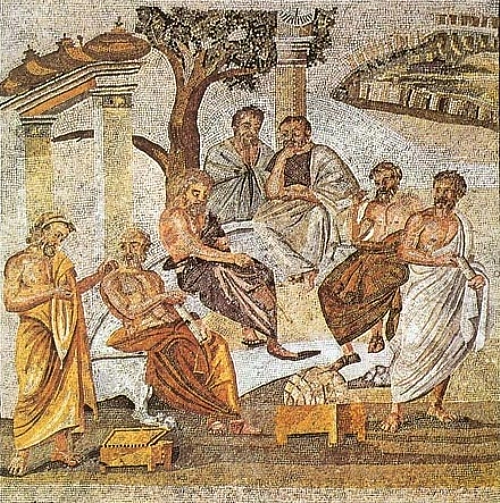 Plato                                         Ancient Greece
When Socrates died, Plato left Athens for more than a decade.  He returned to start the Academy, a school where Plato and his invited guests would discuss philosophy.
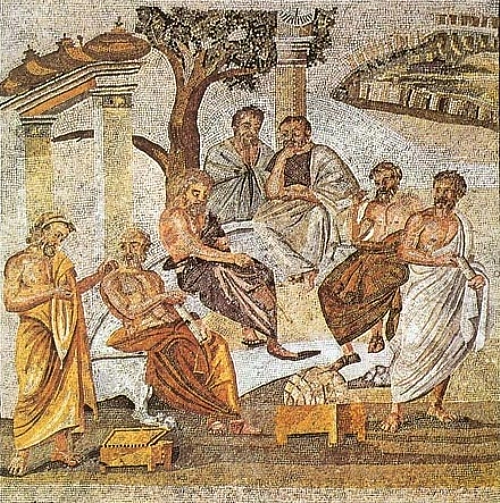 Plato                                         Ancient Greece
Plato saw his imperfect world and thought of ways he could improve society.  Plato wrote about utopia.  A utopia is an imaginary place where governments and social conditions are perfect.  No government has ever adopted Plato’s ideas, but his philosophy influenced leaders for over two thousand years.
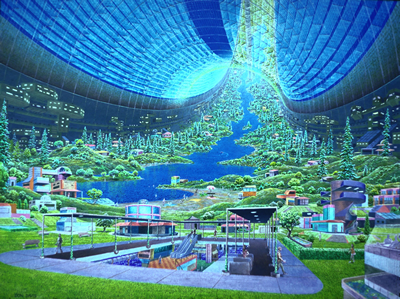 Plato                                         Ancient Greece
Plato saw his imperfect world and thought of ways he could improve society.  Plato wrote about utopia.  A utopia is an imaginary place where governments and social conditions are perfect.  No government has ever adopted Plato’s ideas, but his philosophy influenced leaders for over two thousand years.
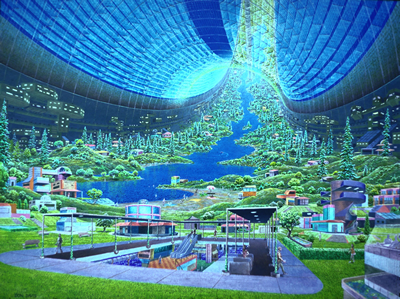 Plato                                         Ancient Greece
Plato saw his imperfect world and thought of ways he could improve society.  Plato wrote about utopia.  A utopia is an imaginary place where governments and social conditions are perfect.  No government has ever adopted Plato’s ideas, but his philosophy influenced leaders for over two thousand years.
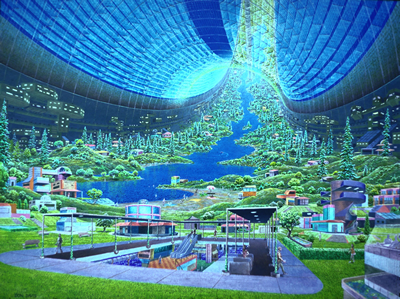 Plato                                         Ancient Greece
Plato saw his imperfect world and thought of ways he could improve society.  Plato wrote about utopia.  A utopia is an imaginary place where governments and social conditions are perfect.  No government has ever adopted Plato’s ideas, but his philosophy influenced leaders for over two thousand years.
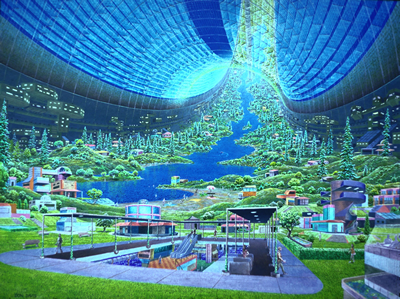 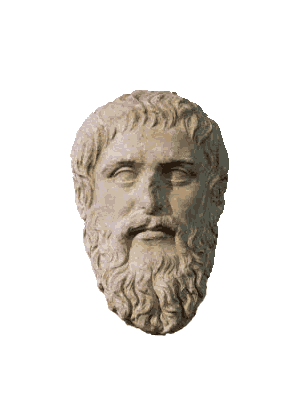 Plato                                         Ancient Greece
Plato argued in favor of an "aristocracy of merit," or rule by the best and the wisest people. Plato believed that government should raise all children so that everyone would have equal opportunities.
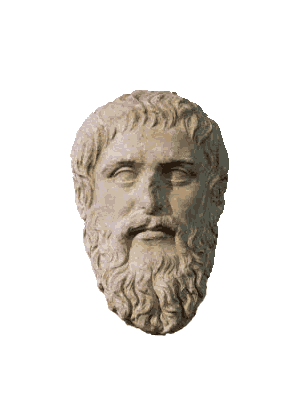 Plato                                         Ancient Greece
Plato argued in favor of an "aristocracy of merit," or rule by the best and the wisest people. Plato believed that government should raise all children so that everyone would have equal opportunities.
Plato                                         Ancient Greece
Schools would test children on a regular basis. Students who did poorly would be sent to work, while those who did well would continue their studies. Plato believed a small group of intelligent and educated men and women should govern society. This small group would select the best and the brightest students to join them.
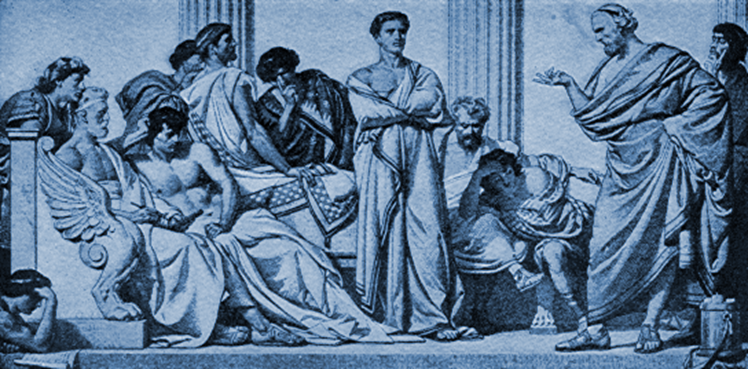 Plato                                         Ancient Greece
Schools would test children on a regular basis. Students who did poorly would be sent to work, while those who did well would continue their studies. Plato believed a small group of intelligent and educated men and women should govern society. This small group would select the best and the brightest students to join them.
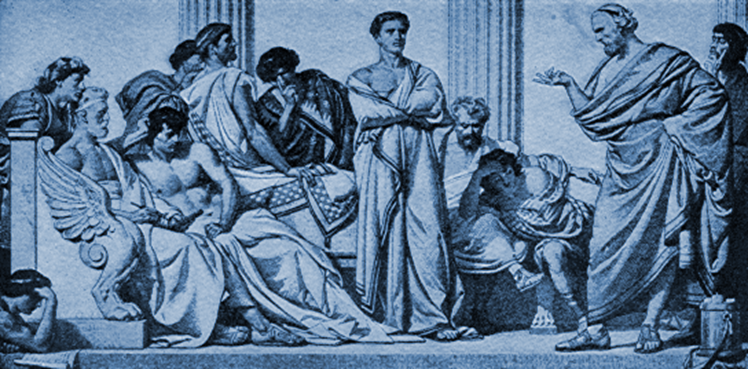 Plato                                         Ancient Greece
Schools would test children on a regular basis. Students who did poorly would be sent to work, while those who did well would continue their studies. Plato believed a small group of intelligent and educated men and women should govern society. This small group would select the best and the brightest students to join them.
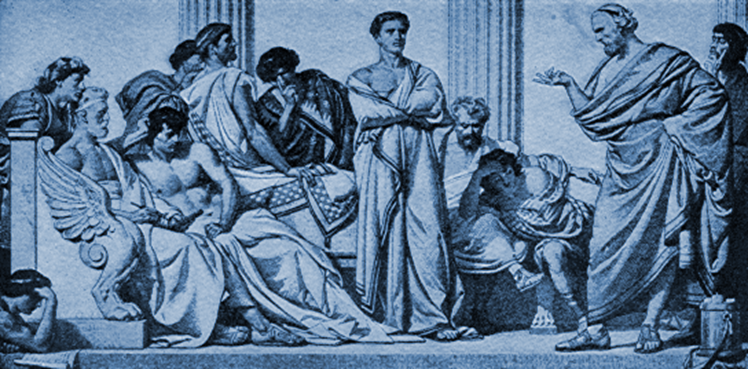 Plato                                         Ancient Greece
Schools would test children on a regular basis. Students who did poorly would be sent to work, while those who did well would continue their studies. Plato believed a small group of intelligent and educated men and women should govern society. This small group would select the best and the brightest students to join them.
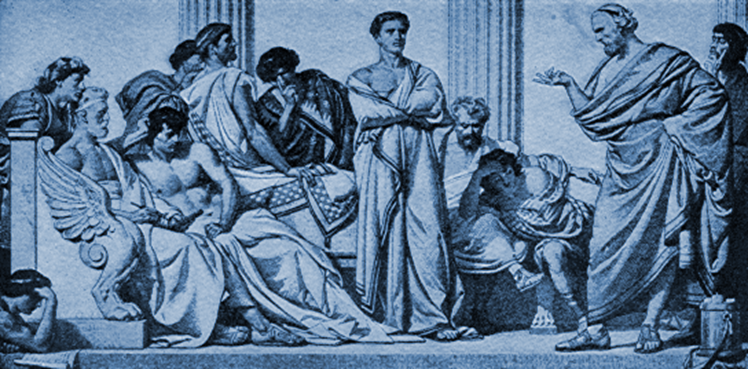 Plato                                         Ancient Greece
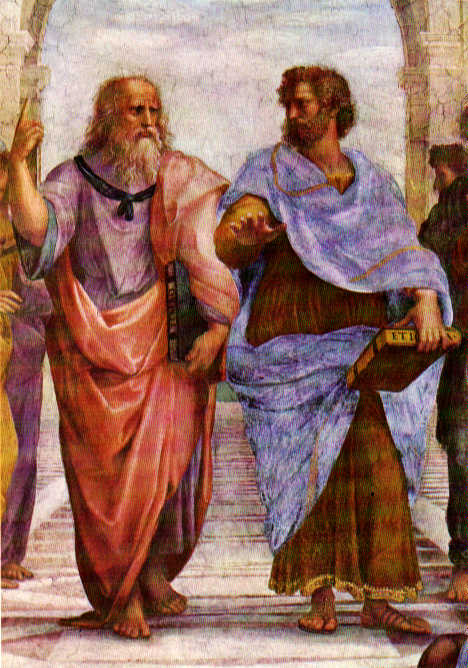 Later in his life Plato mentored a young man named Aristotle. A mentor is someone who teaches or gives help and advice to a less experienced and often younger person.  Aristotle’s ideas would form the basis of modern science.
Plato                                         Ancient Greece
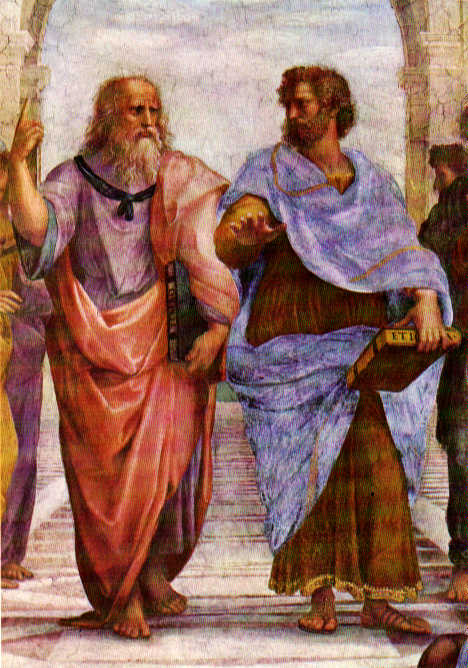 Later in his life Plato mentored a young man named Aristotle. A mentor is someone who teaches or gives help and advice to a less experienced and often younger person.  Aristotle’s ideas would form the basis of modern science.
Plato                                         Ancient Greece
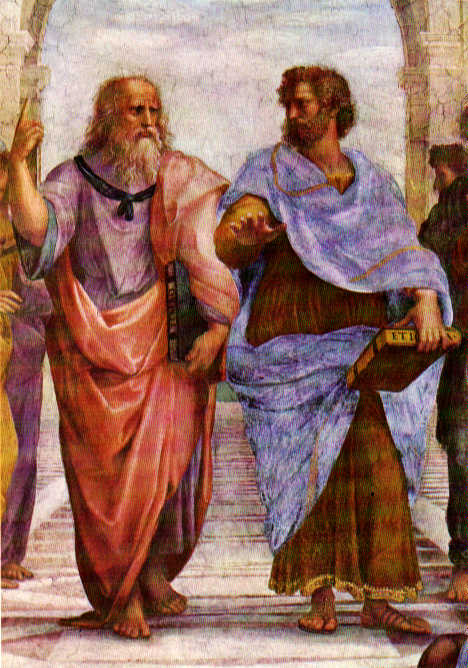 Later in his life Plato mentored a young man named Aristotle. A mentor is someone who teaches or gives help and advice to a less experienced and often younger person.  Aristotle’s ideas would form the basis of modern science.
Music courtesy of Kevin MacLeod
http://incompetech.com/music/royalty-free/
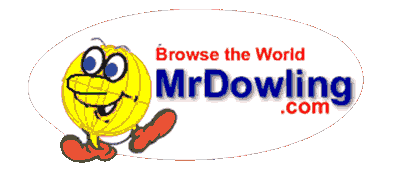 Learn more about history at
www.mrdowling.com